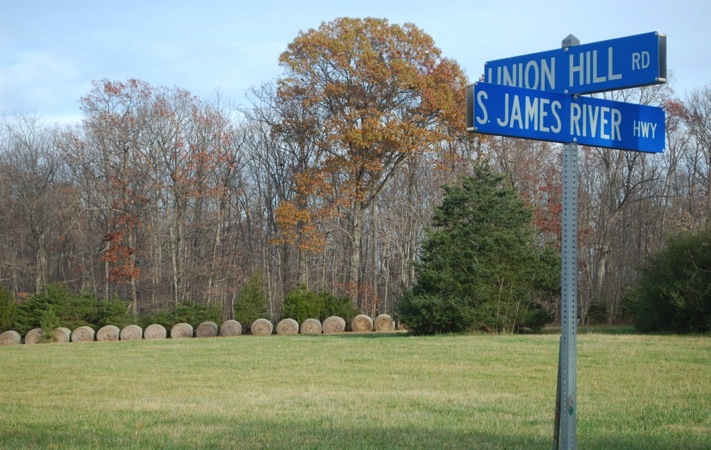 Union Hill / Woods Corner, Buckingham, VA: CS 2 

Most Endangered Virginia Historic Place
Preservation Virginia listing, May 3, 2016

Lakshmi Fjord, Friends of Buckingham
99 Densely clustered households on all sides of ACP CS site: 85% African American; 33% known to be descendants of Freedmen; For 66% of households = 158 people live within 500 ft – 1 mile of CS on former Variety Shade Plantation
660 Shelton Store Rd.
ACP route
Rt.660
Rt. 56
663 Union Hill Rd.
Transco Pipeline
663 Woods Rd.
ACP route
Gathering to Plan Door-to-Door Household Survey: VSEC & CVLLE Rising at Union Grove Missionary Baptist Church
660: Shelton
Store
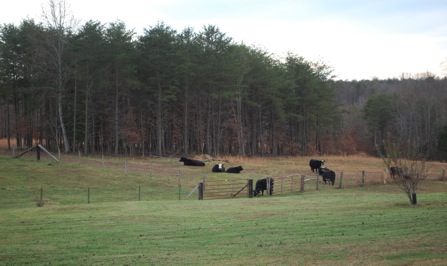 663/660
Laury Farm
Union Hill Baptist Church est. 1868 in a brush arbor. Rebuilt 1887, original burned
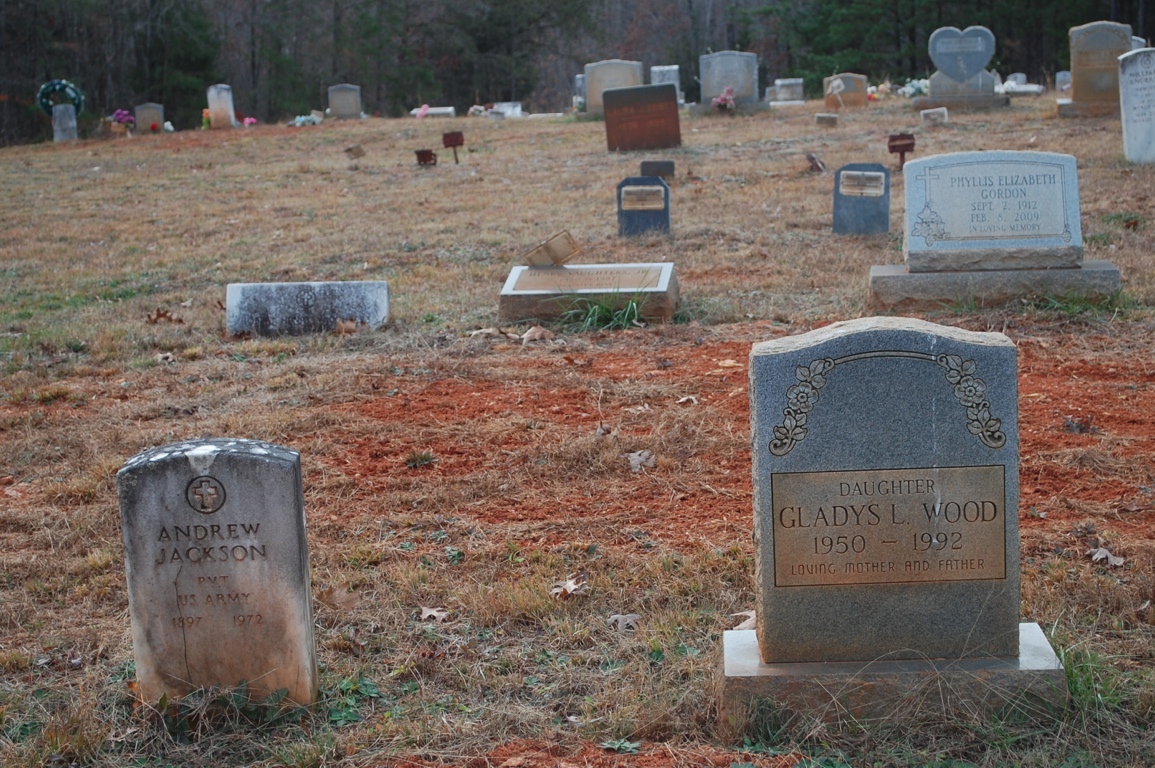 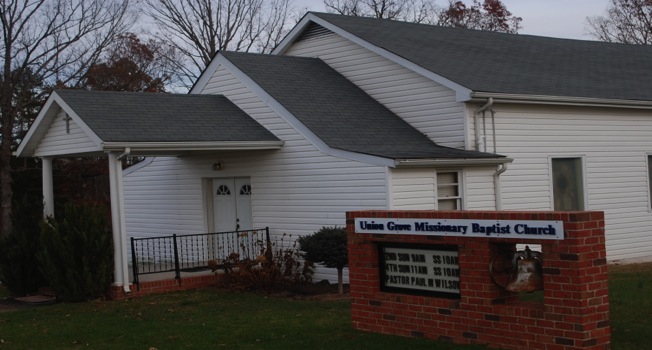 Union Grove 
Baptist Church; 1 of 2 Black cemeteries
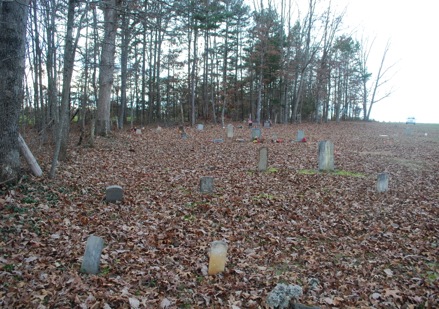 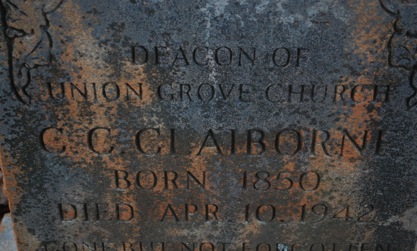 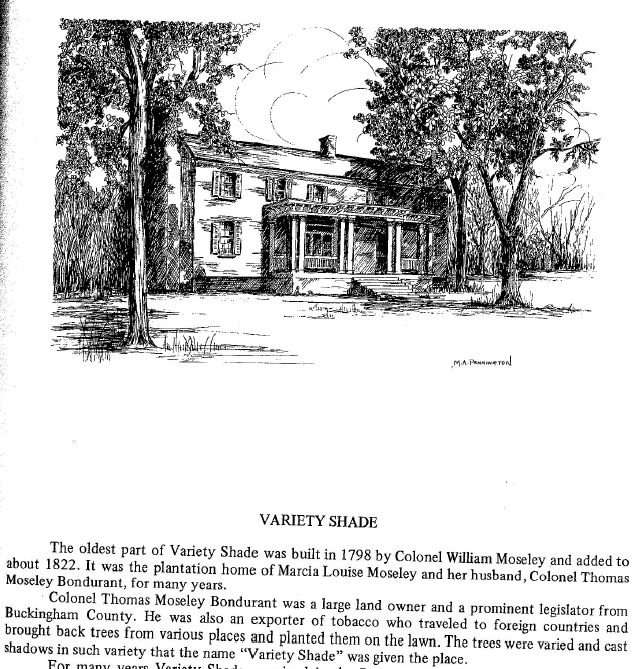 Detail: Henshaw slave cemetery map; 30-50 more sites to be added
Variety Shade Plantation, Bondurant Cemetery, Whites (left) 
Slaves (right); 100s of unmarked slave burials
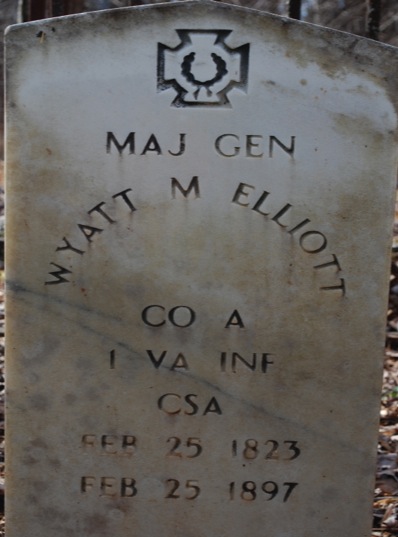 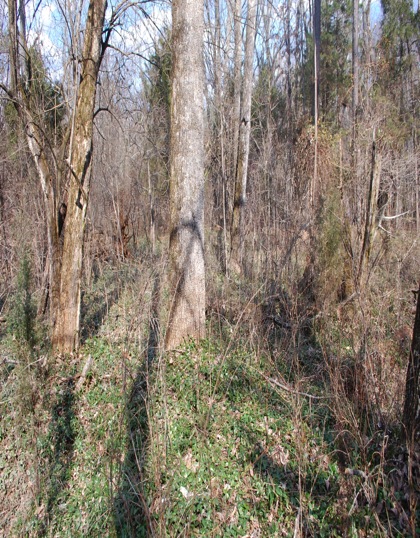 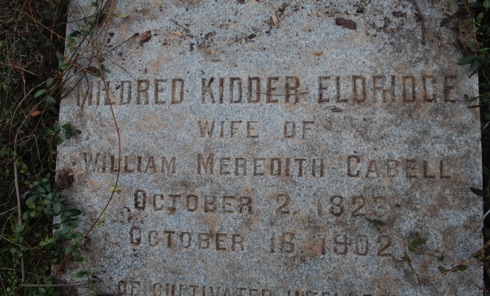 Rt. 663 W: Wilderness